TOÁN 8
Tập 2
Chương VI
Bài tập cuối chương VI - Tiết 1
Câu 1: Muốn thống kê thời gian tự học ở nhà mỗi ngày của các bạn trong lớp, ta dùng phương pháp nào để thu thập dữ liệu?
A. Quan sát
B. Làm thí nghiệm
C. Lập bảng hỏi hoặc phỏng vấn.
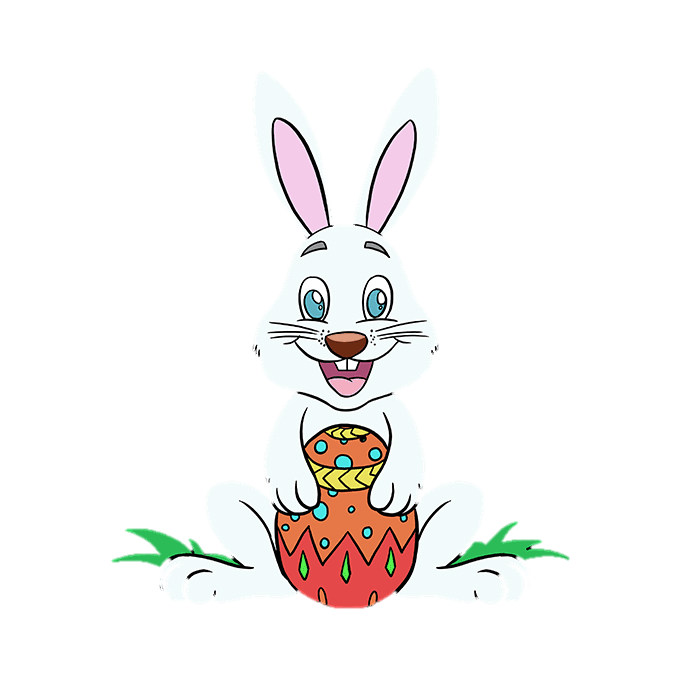 Câu 1: Có mấy loại dữ liệu thống kê?
A. 1
B. 3
C. 4
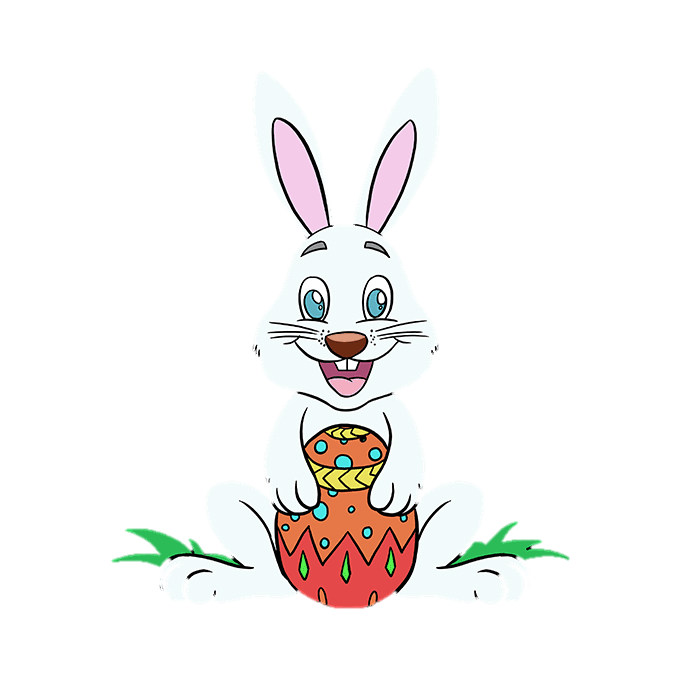 D. 2
Câu 3: Gieo ngẫu nhiên xúc xắc 40 lần thì có 15 lần xuất hiện mặt 2 chấm. Xác suất thực nghiệm của biến cố: “Xuất hiện mặt 2 chấm” là:
C.  1
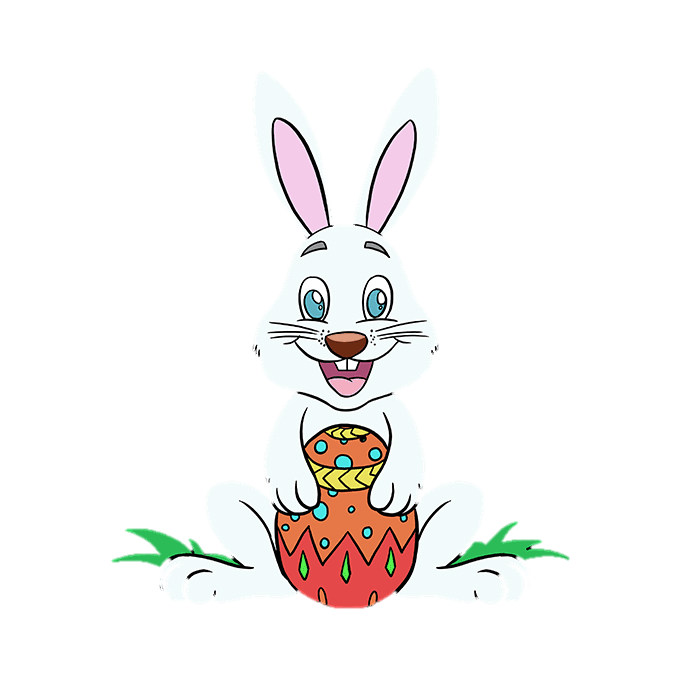 Lớp chia thành 5 nhóm thực hiện sơ đồ hóa kiến thức trọng tâm trong chương VI
Nhóm 2: 
Mô tả và biểu diễn dữ liệu trên các bảng, biểu đồ
Nhóm 3: 
Phân tích và xử lí dữ liệu thu được ở dạng bảng, biểu đồ.
Nhóm 4: 
Xác suất của biến cố ngẫu nhiên trong một số trò chơi đơn giản
Nhóm 5: 
Xác suất thực nghiệm của một biến cố trong một số trò chơi đơn giản
Nhóm 1: 
Thu thập và phân tích dữ liệu
Bài 2 (SGK - tr.37) Biểu đồ cột kép trong Hình 39 biểu diễn số lượng học sinh trung học cơ sở (THCS) và trung học phổ thông (THPT) của Việt Nam trong các năm học 2016 – 2017, 2017 – 2018, 2018 – 2019, 2019 – 2020.
a) Lập bảng thống kê số lượng học sinh THCS và THPT của Việt Nam trong các năm học đó (đơn vị: triệu học sinh) theo mẫu sau:
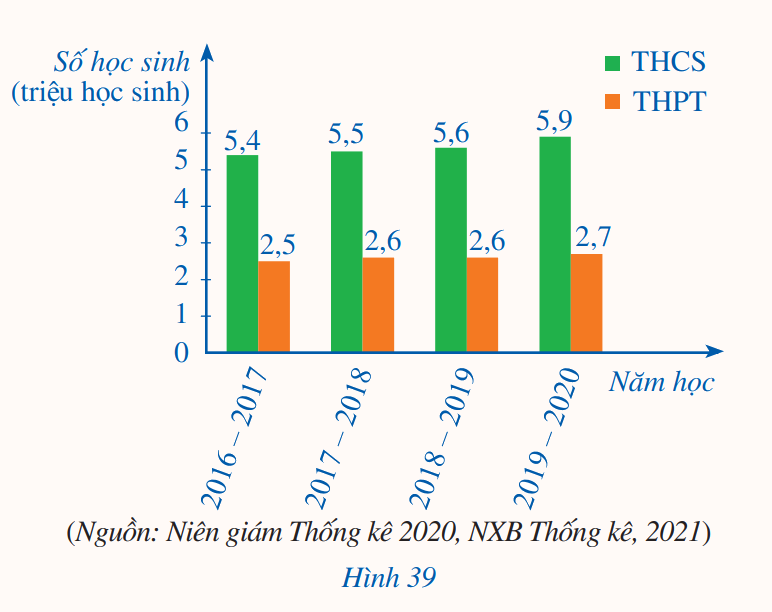 Giải
5,5
5,4
5,9
5,6
2,7
2,6
2,5
2,6
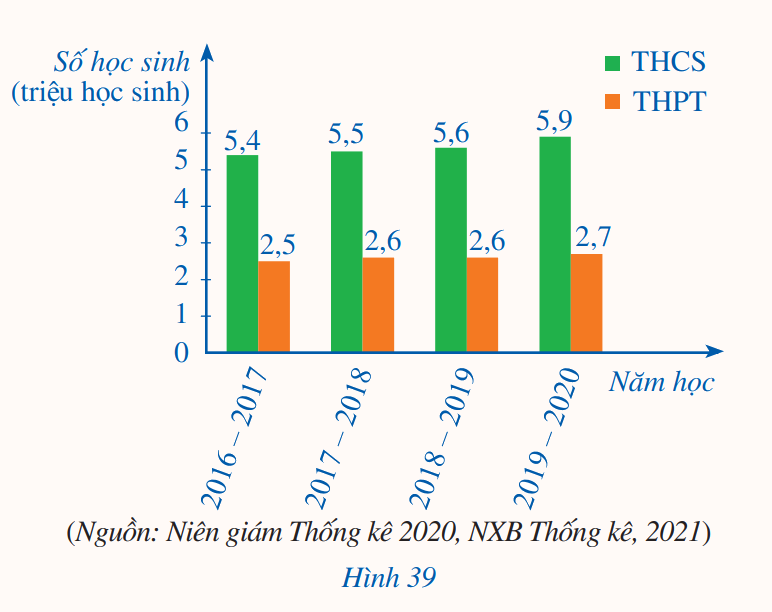 b) Lập bảng thống kê tỉ số giữa số lượng học sinh THCS và số lượng học sinh THPT của Việt Nam trong các năm học đó theo mẫu sau (viết tỉ số ở dạng số thập phân và làm tròn đến hàng phần mười):
c) Nêu nhận xét về sự thay đổi của các tỉ số trong Bảng 12.
 Tỉ số ổn định ở các năm học 2016 - 2017, 2018 - 2019, 2019 - 2020; năm học 2017 - 2018 có sự sụt giảm nhẹ.
2,2
2,2
2,1
2,2
Bảng 12
c) Nêu nhận xét về sự thay đổi của các tỉ số trong Bảng 12.
Tỉ số ổn định ở các năm học 2016 - 2017, 2018 - 2019, 2019 - 2020; năm học 2017 - 2018 có sự sụt giảm nhẹ.
Bài 3 (SGK - tr.38) Biểu đồ đoạn thẳng trong Hình 40 biểu diễn tuổi thọ trung bình của người Việt Nam qua 30 năm (từ năm 1989 đến năm 2019).
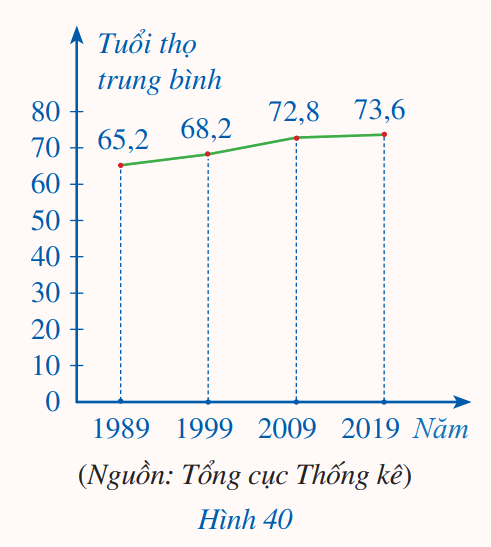 a) Lập bảng thống kê tuổi thọ trung bình của người Việt Nam trong các năm 1989, 1999, 2009, 2019 theo mẫu sau (đơn vị: tuổi):
b) Một bài báo có nêu thông tin: So với năm 1989, tuổi thọ trung bình của người Việt Nam năm 2019 đã tăng lên 14%. Thông tin của bài báo đó có chính xác không?
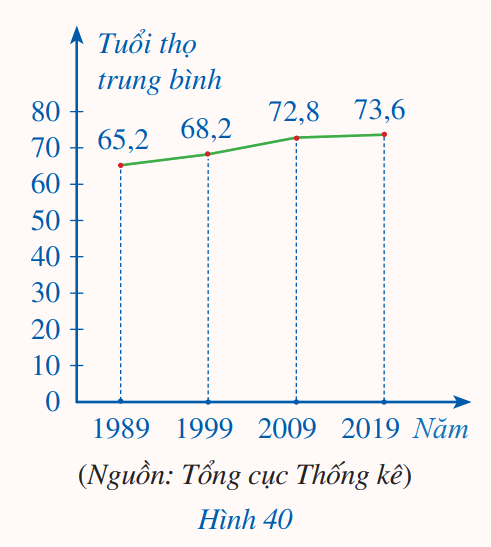 Bài tập 1: Trong trò chơi vòng quay số ở hình 18 mô tả đĩa tròn bằng bìa cứng được chia làm tám phần bằng nhau và ghi số 1; 2;3;4;5;6;7;8 chiếc kim được gắn cố định vào trục quay ở tâm của đĩa. Quay đĩa tròn một lần. Hãy tính xác xuất của biến cố:
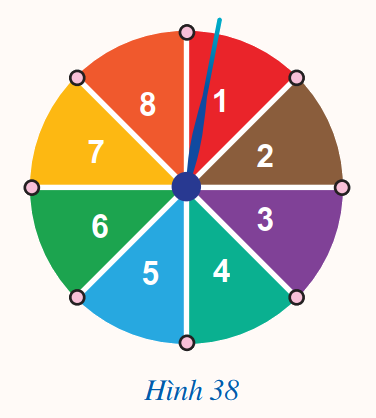 a) “Chiếc kim chỉ vào hình quạt ghi số chia cho 4 dư 3”;
b) “Chiếc kim chỉ vào hình quạt ghi số chỉ số nguyên tố”
HOẠT ĐỘNG NHÓM THEO KỸ THUẬT KHĂN TRẢI BÀN
Viết câu trả lời ý b)
Viết ý kiến cá nhân
Viết ý kiến chung của cả nhóm rút ra được
Viết câu trả lời ý a)và b) của cả nhóm rút ra được
Viết câu trả lời ý a)
Viết ý kiến cá nhân
Viết ý kiến cá nhân
Viết câu trả lời ý a)
Viết câu trả lời ý b)
Viết ý kiến cá nhân
Giải
HƯỚNG DẪN VỀ NHÀ
Bài 5 (SGK - tr.38) Một hộp có 5 chiếc thẻ cùng loại, mỗi thẻ được ghi một trong các số nguyên dương không vượt quá 5, hai thẻ khác nhau thì ghi hai số khác nhau. Lấy ngẫu nhiên một chiếc thẻ từ trong hộp, ghi lại số của thẻ lấy ra và bỏ lại thẻ đó vào hộp.
a) Sau 40 lần lấy thẻ liên tiếp, hãy tính xác suất thực nghiệm của các biến cố sau “Thẻ lấy ra ghi số chẵn” và “Thẻ lấy ra ghi số lẻ”.
b) Tính xác suất của các biến cố “Thẻ lấy ra ghi số chẵn” và “Thẻ lấy ra ghi số lẻ”. 
c) Nêu mối liên hệ giữa xác suất thực nghiệm của mỗi biến cố “Thẻ lấy ra ghi số chẵn” và “Thẻ lấy ra ghi số lẻ” với xác suất của mỗi biến cố đó khi số lần lấy thẻ ngày càng lớn.
Giải
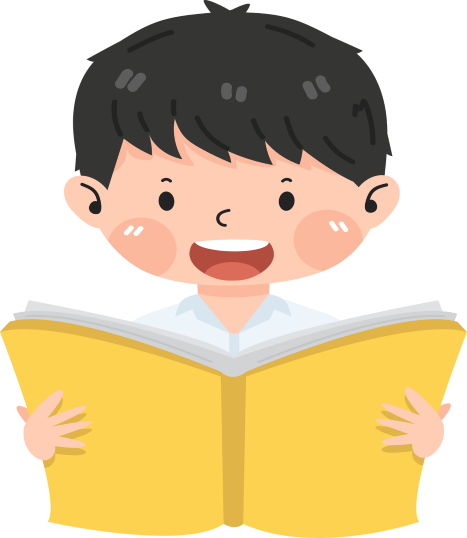 Giải
Chuẩn bị 
Bài tập cuối chương VI – Tiết 2
Ôn tập kiến thức đã học trong chương VI
Hoàn thành bài tập trong SBT